Catheters
Nandana S
FIRST CARDIAC CATHETERIZATION

     →In 1929
     →Werner Forssmann
     →Rubber catheter 
     →Through his own antecubital vein up to pulm  artery.
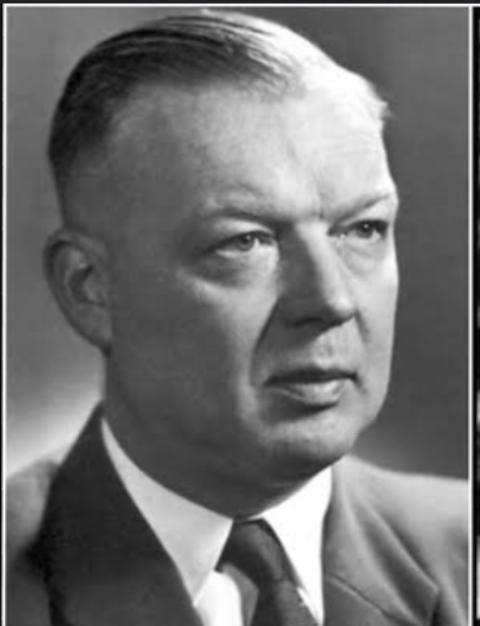 FIRST SELECTIVE CORONARY ANGIOGRAM
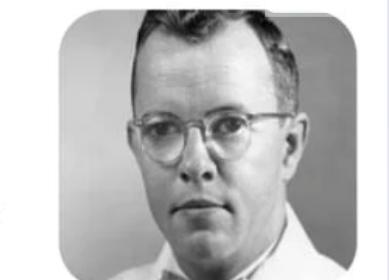 Was an accident 
 Dr.Mason Sones in 1958.
 After withdrawaing a catheter after ventriculogram canulated the RCA unknowningly.
 When contrast was injected for an aortogram selective opacification of RCA noted.
 Designed Sones catheter and popularised the technique.
 Several preformed catheter were later designed.
CORONARY CATHETERS
→Hollow flexible tube that can be inserted through a narrow opening into body cavity, duct or vessel to diagnose & treat heart conditions.
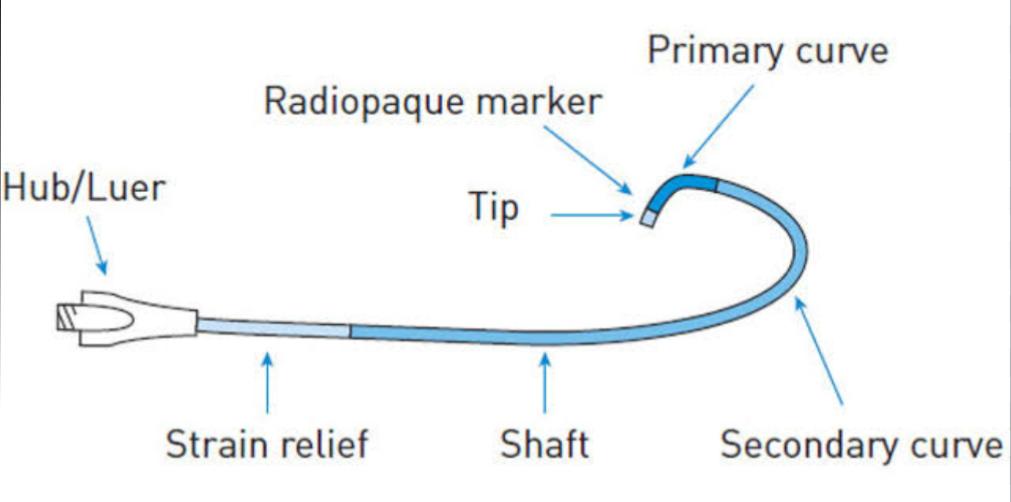 PARTS
A) TIP LENGTH-Increased length offers more stability in target vessel at the cost of maneuverability in the parent vessel.
B) PRIMARY CURVE – angle of the target vessel
from its parent artery.
C) SECONDARY CURVE – width of the parent vessel.
D) TERTIARY CURVE-normal curvature of the parent vessel.
E) CATHETER LENGTH – Usually 100 or 110 cm
F)  HUB – Metal / plastic, larger than catheter, tapered hubs- easier insertion of GW.
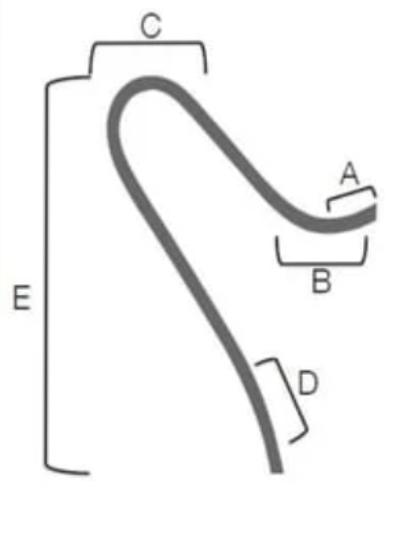 OVER BENT AND UNDER BENT CATHETERS
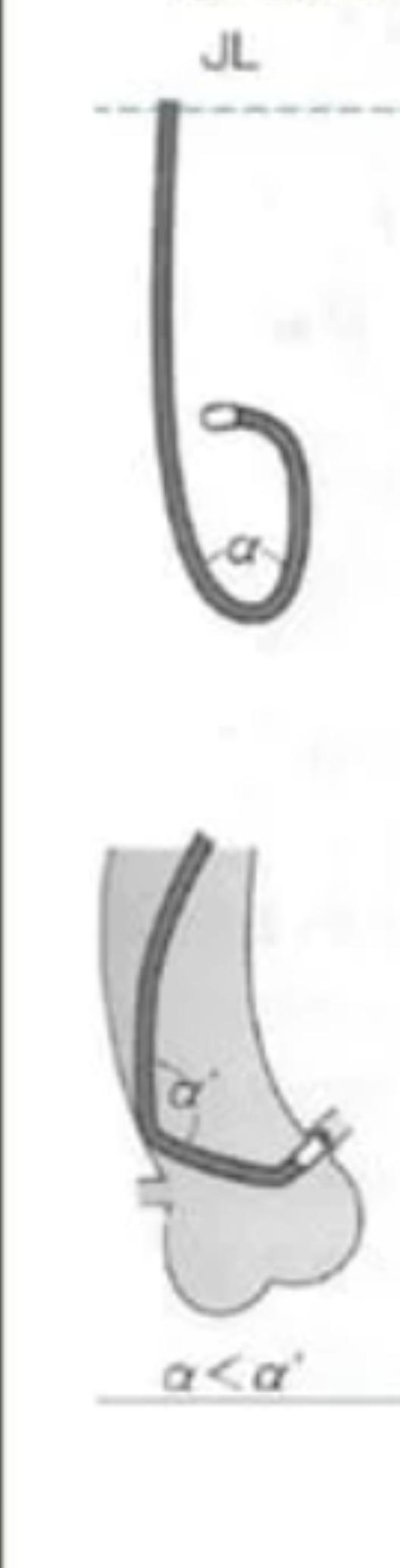 Over bent catheter :
Angle of catheter tip  is smaller outside the body, than inside.
 Shape — inside body — easy to predict 
 Easier to manipulate 
Eg: JL

Under bent catheter : 
 Angle of catheter tip is larger outside the body than inside.
 Difficult to manipulate.
 Shape — Difficult to predict 
 Difficult to do deep engagement.
Eg: AL
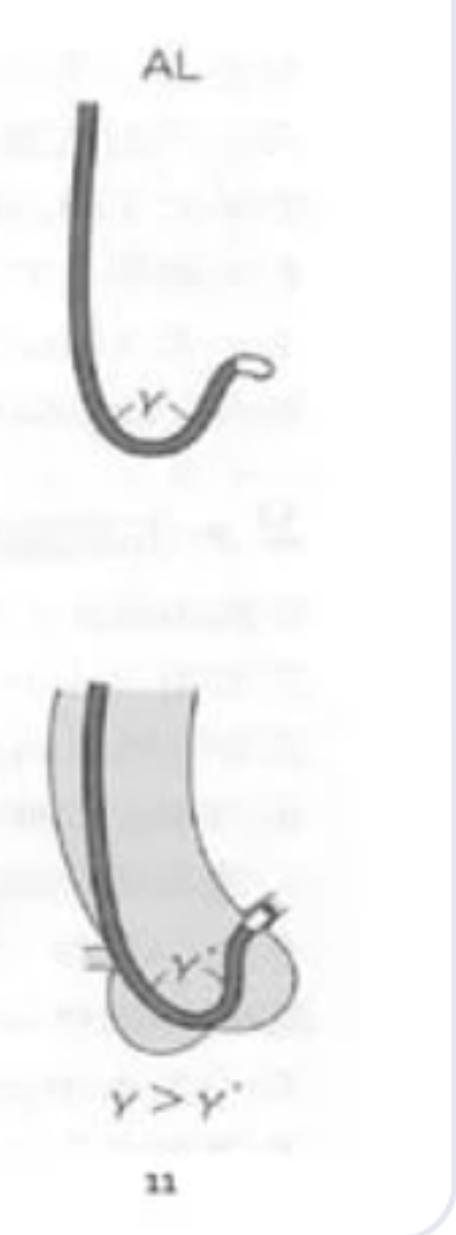 BASIC FUNCTIONS OF CORONARY CATHETER

→Lead the dilating coronary catheter or device to the ostium of coronary artery or graft. 
→Inject contrast agent. 
→To provide backup support to pass coronary balloon/stent into coronary artery against resistance and across target stenosis. 
→To monitor systemic arterial pressure.
IDEAL CHARACTERISTICS OF CATHETER

1)Better torque control
 Increase outer diameter 
 Reinforced construction 
2) Pushability
 Increase outer diameter 
 Stiffer material 
 Decreasing overall part length 
3) Flexibility
 Decrease outer diameter 
 Material with less modulus of elasticity 
 Increasing overall part length 
4) Trackability
5) Radiopacity
6) Atraumatic tip
 7)  Kink resistance
8) Low surface frictional resistance
WALL THICKNESS

Thick walled
Better pushability and torque transmission
Accentuates pressure waveform-systolic overshoot & diastolic dips.

■Thin walled_
Improves monitoring, blood sampling & flushing abilities, decrease thrombogenicity.
Disadvantage – less torque control, not suitable for high pressure injection.
CATHETER MATERIALS
 Angiographic catheters are made from synthetic and semi synthetic polymers. 

1)Dacron  
2) Nylon
3) PVC 
4) Poly ethylene. 
5) Fluropolymers
6) Polyurethane
7) Silicon - most common choice;inactive to body fluids. 

→ Radiopacity by Incorporating Ba, Bi, Ir
DACRON

■   Very maneuverable & flexible.
■   Covered by polyurethane coating – reduce vascular trauma.
Some have Nylon core-increase bursting pressure
Nylon-great mechanical & physical strength, reduced friction coefficient – achieve high flow rate of fluids
Eg- NIH Catheter, Original Sones Catheter.
POLYURETHANE

■ Excellent memory
■ Softer than polyethylene or Teflon – Less vascular trauma
■ Increased thrombogenicity
■ Reshaped if immersed in boling water.
■ Eg-pigtail angiographic (cordis) catheters & original judkins catheters.
POLYETHYLENE

■Stiffness inbetween Polyurethane & Teflon.
■More Thrombogenic than PVC, polyurethane
■Heat Mouldablity good
Eg-pigtail angiographic catheters, judkins catheters
POLYVINYL CHLORIDE

■Softest & flexible among all
■High friction coefficient- spasm
■Increased thrombogenicity.
■Very poor tensile strength (memory)
■Cant be reformed.
■Most hydrophilic.
■Drugs absorbed- NTG, insulin, diazepam, thiopentone.
■Eg-Balloon-tip flow directed catheters.
TEFLON

Stiffest- no suitable for selective catheters
■Poor memory.
■Low friction coefficient.
■Eg-Brockenbrough catheters, transducer-tip catheters & introducer sheaths.
SIDE HOLE 
→Useful where pressure gets frequently damped as in RCA interventions, CTO interventions or sole surviving artery or LM interventions. 

  Advantages
→ Prevent catheter damping. 
→Allow additional blood flow out of the tip to perfuse the artery. 
→Avoid catastrophic dissections in the ostium of artery. 

 Disadvantages
→False sense of security (Ao pressure ;not the coronary pressure is being monitored). 
→Suboptimal opacification. 
→Reduction of backup support. 
→Kinking at SH.
BACKUP SUPPORT
→Ability of GC to remain in position & provide a stable platform for the advancement of interventional equipment. 
→3 major types of backup support :
                                                        I) Passive
                                                        II) Active
                                                        III) Balanced
I)Passive support
→Strong support given by inherent design of catheter with good backup against opp. Ao. wall. 
→Additional manipulation is generally not required.
II) Active support
→Typically achieved by 
                                      a) manipulation of guide
                                      b) deep seating :intubation with deep engagement of the guide in                    to coronary artery. 

 III) Balanced support 
→Rely on the inherent property of shaft and shape for coaxiality ;can be manipulated when extra support is required.
Determinants of backup support
→3 factors :
                    1) Catheter size
                    2) Angle θ of the catheter on the reverse side of aorta. 
                   3) Contact area. 
→If θ is larger/close to 90°, backup force will be greater. 

 CATHETER SIZE
→Catheters are named by their Outer diameter in French. 
→ 1 Fr = 0.33mm
→ 5 – 10 Fr available 
→ Internal diameter is represented in inches. 
→Length in cm – 80,100,110cm(125 for very tall)
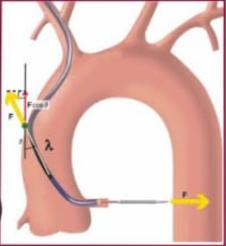 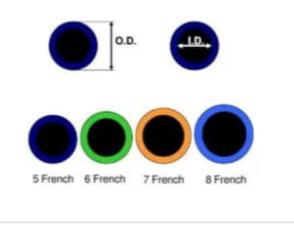 CORONARY ANATOMY VARIATIONS
→Coronary ostial location:
         i) High
         ii) Low
         iii) Anterior
         iv) Posterior

→Coronary ostial orientation:
         i) Superior 
         ii) Horizontal
         iii) Inferior
         iv) Shepherd crook RCA
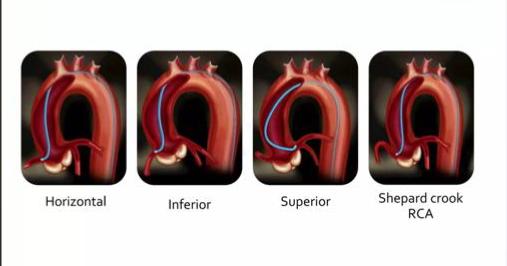 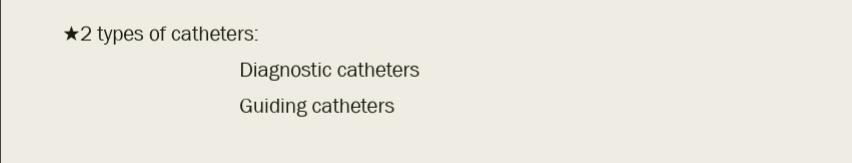 DIAGNOSTIC VS GUIDE CATHETERS
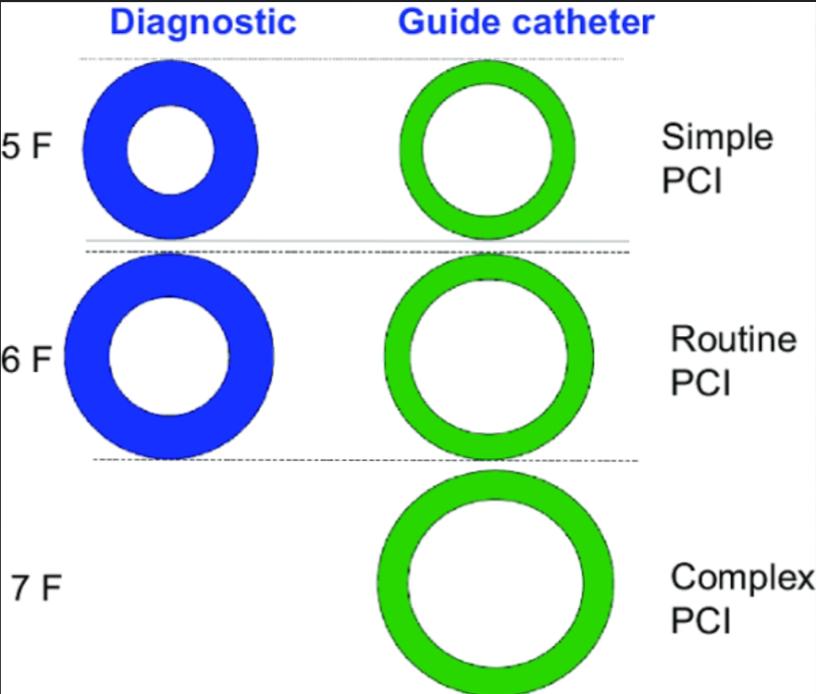 DIAGNOSTIC CATHETERS
→Used to investigate & evaluate patients with suspected/known CAD. 
→2layered construction;
              i)outer layer(thick) –non thrombogenic &lubricious
              ii) inner layer (thick) - lubricious

→Length  
             •Right heart catheters – 100 to 125 cm
             •Left heart catheters – 100 to 110 cm
             •125 cm for very tall patients.
GUIDING CATHETERS
→GCs are primarily used to deliver interventional equipments (GW, balloon, stent) during coronary intervention. 
→3 layered construction;
                 i)outer layer – lubricious & non thrombogenic. 
                 ii) middle layer – braided (eg:stainless steel) 
                 iii) inner layer – lubricious (eg:teflon)
Angiographic catheters    Preformed coronary
Right heart catheter
→LMCA – JL, AL
→RCA – JR, AR, 3DRC
→Graft & IMA – IMA, RCB, LCB
→Universal – MP, Sones, Castillo
→Universal radial – Tiger, Jackey, Kimney
→Long tip catheters – Voda, XB, EBU
Catheter choice and size selection
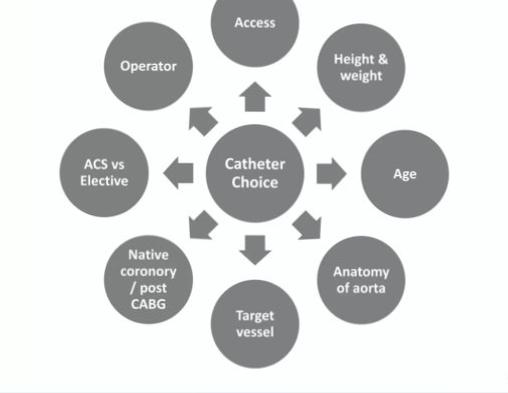 COURNAND CATHETER

→ Designer – Andre Cournand  in 1939
→ End hole, no side hole
→Radio opaque Dacron catheter with outer coating of polyurethane. 
→Construction – very gradual distal curve, tapered tip. 
→Use – all purpose right heart catheter. 
            - wedge pressure measurements (no side holes) 
→Size 5 to 8 Fr ; length 100& 125cm
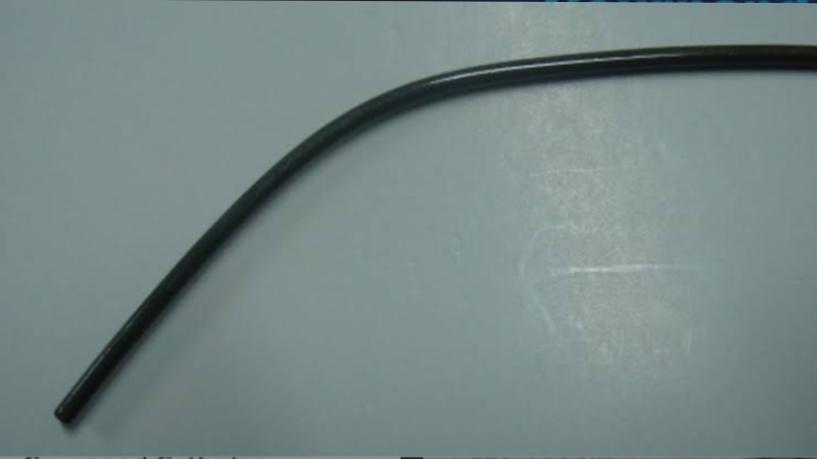 LEHMAN CATHETER 

→Thin wall variation of Cournand. 
→Ventriculography catheter. 
→Multiple SH. 
→Tapering tip. 
→Short distal curve, increased inner diameter and decreased stiffness. 
→Size – 4 to 9 Fr ; length – 50,80,100&125cm
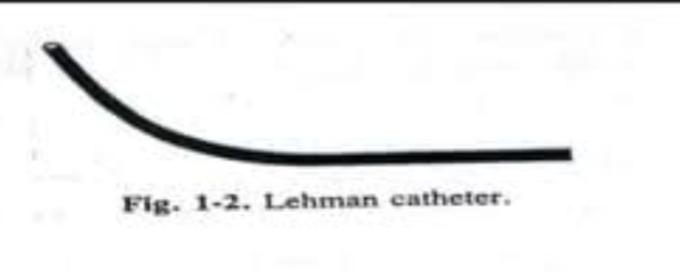 GOODALE LUBIN CATHETER

→ Bird’s eye catheter. 
→Construction – Woven Dacron coated with polyurethane. 
→Hole – 2 laterally opposed SH near the end hole. 
→Use – right heart pressure, including wedge & sampling. 
→Size – 4 to 8 Fr ; length – 80,100&125cm
→Variation – standard wall – Cournand
                       thin wall - Lehman
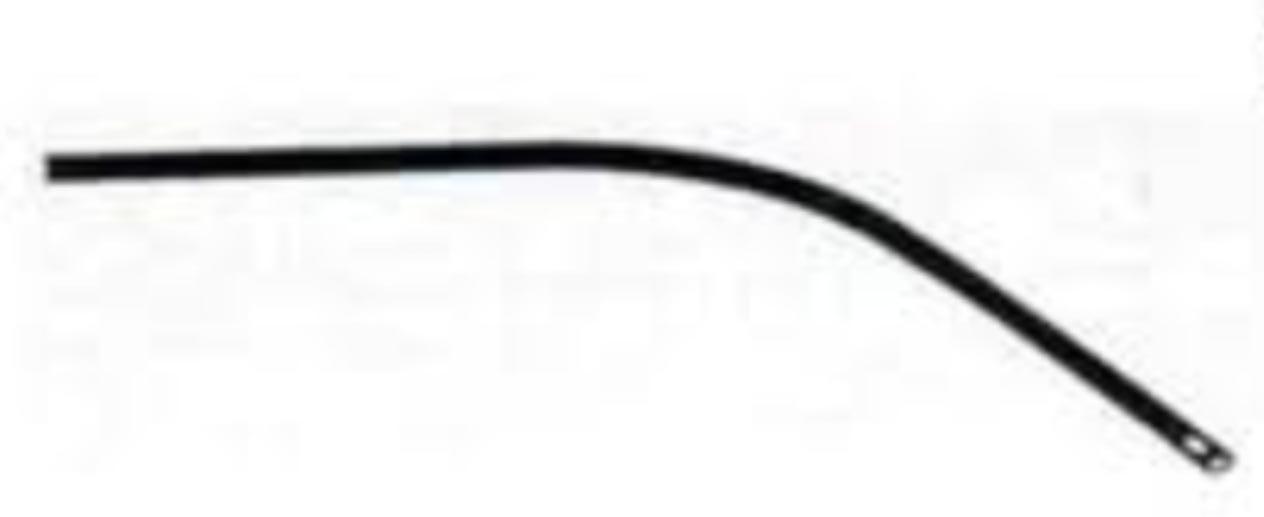 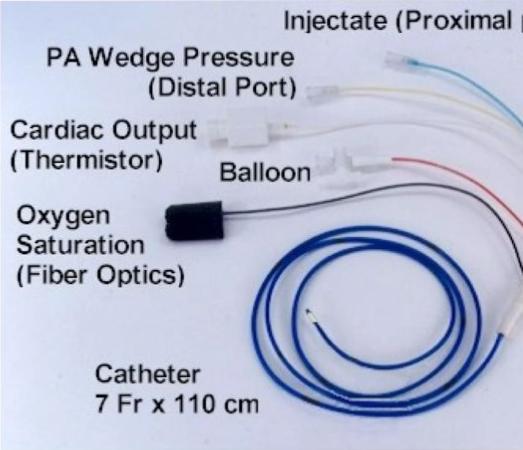 Swan- Ganz catheter 

 Also known as pulmonary artery catheter.
 Swan & Ganz in 1970
 4 -5 lumens.
 Traditionally has 4 ports. – Proximal port (Blue)= used to measure CVP/RAP and injection port for measurement of cardiac output. 
                                                    – Distal port (Yellow)= used to measure PAP. 
                                                    – Balloon port (Red) = used to determine PAWP (special 1.5cc 
s.                                                     syringe connected).   
                                                     - Infusion port (White)= used for fluid infusions.
 Near the tip is a balloon that can be inflated and thermister to measure temperature.
 Gives information about ventricular preload, after load and cardiac output.
 Can be positioned using either fluoroscopy or pressure monitor.
GENSINI  CATHETER

→Construction – woven Dacron coated with polyurethane. 
→Hole – 3 laterally opposed oval SH within 1.5cm of it’s open tip. 
→Use – right or left heart, pulmonary & vena cava angiography studies. 
→Size – 5 to 8 Fr ; lenth – 80,100&125cm.
→Disadvantage – more arrhythmogenic. 
→Catheter recoil during injection @high flow rates. 
→Risk of intramyocardial & myocardial injection.
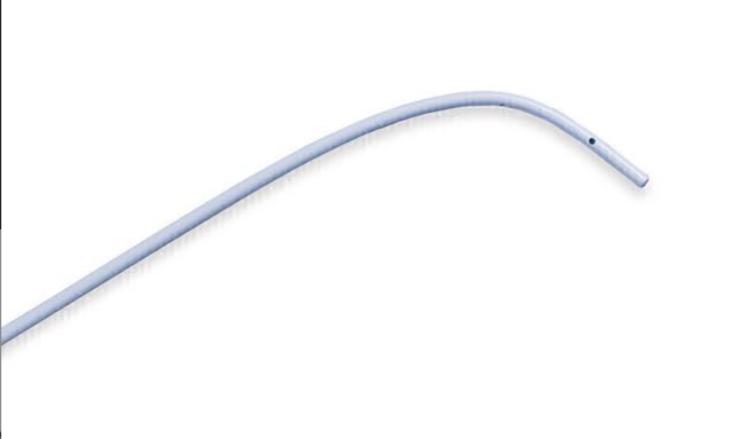 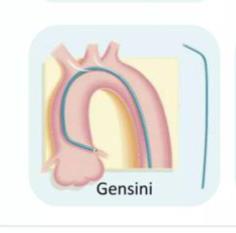 NIH CATHETER

→Side hole catheter without end hole. 
→Construction – USCI version – woven Dacron with nylon reinforcement  & is specially stiff. 
→ Has 4-6 SH. 
→ Use – visualizing RV, LV, arterial, pulmonary vasculature. 
→Size – USCI : 5 to 8 Fr ; length – 50,80,100&125cm
            - COOK 6.5,7.3,8.2 Fr ; length – all 100cm
→Disadvantage – perforation
EPPENDORF CATHETER

→Construction – wave dacron coated with polyurethane ; area 20cm prox to hub is reinforced with nylon. 
→Hole – closed end, 6 SH (laterally opposed) with gentle curve. 
→Use – visualising LV, RV, arterial, pulmonary vasculature, 
great veins. 
→Size – 7 to 8 Fr ; length – 100&125 cm. 
→Features – less stiff & more torque control.
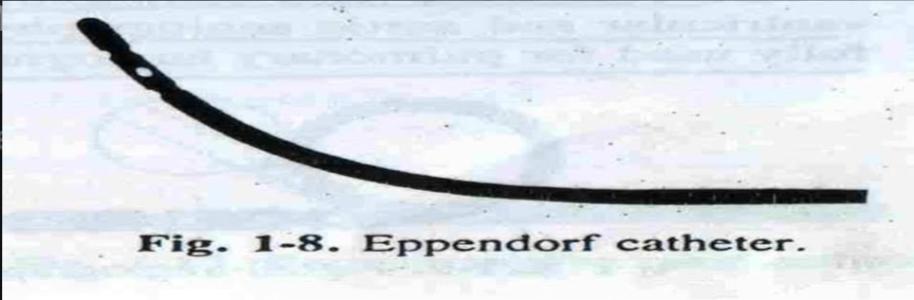 Eppendorf Catheter
PIGTAIL CATHETER 

→Designer – Judkins
→Construction – Woven Dacron coated with
 polyurethane or polyethylene. 
→Terminal 5cm coiled in a tight loop(pigtail) 
→Open/closed end
→4-12 non laterally opposed side holes located in the terminal 5 cm
→Use – most commonly for LV, RV angiography, aortography & pulmonary angiography. 
→Size – 3 to 7 Fr ; length – 65,80,100&110cm
→Advantage – atraumatic, less incidences of arrhythmia
→Disadvantages- thrombogenecity, not suitable for prolonged hemodynamic monitoring.
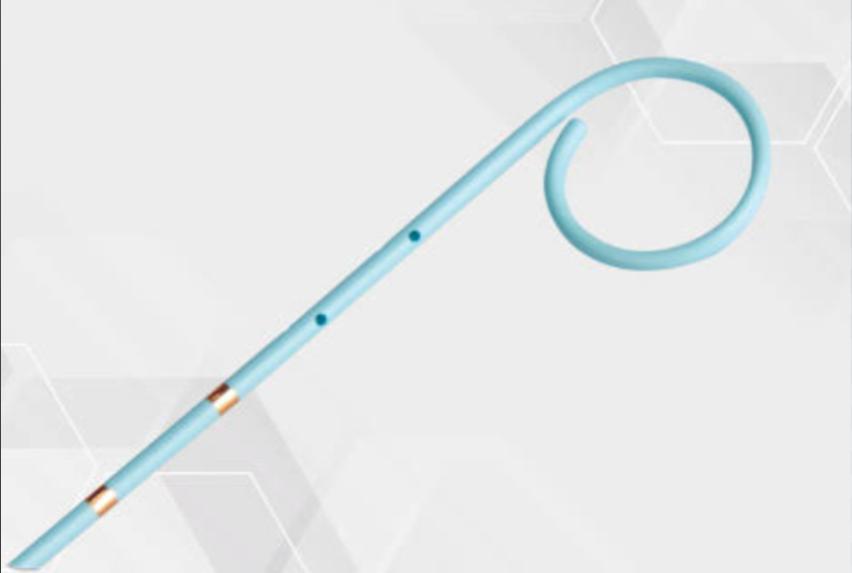 TYPES OF PIGTAIL CATHETER
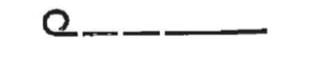 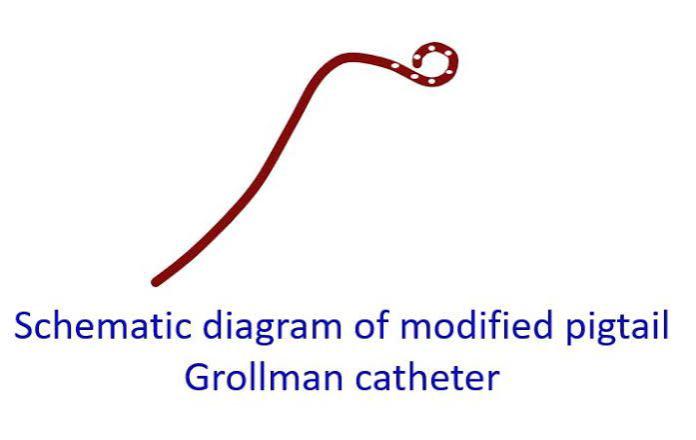 Cardiomarker pigtail catheter
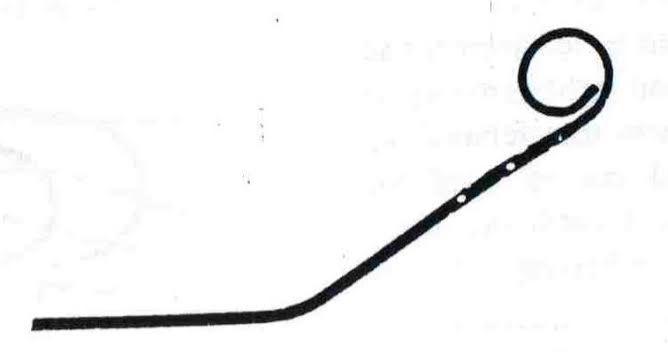 Van tassel angled pigtail catheter
TIGER CATHETER

→Universal radial catheter. 
→Enables angiography of both LMCA&RCA with one catheter that enables;
        •elimination of catheter exchange step. 
        •shorten procedure &fluroscopic time. 
        •lower cost per procedure. 
→2 curves –primary & secondary. 
→High flexibility. 
→Atraumatic tip. 
→Hole – 1 end hole & 1 SH
→Length – 100cm
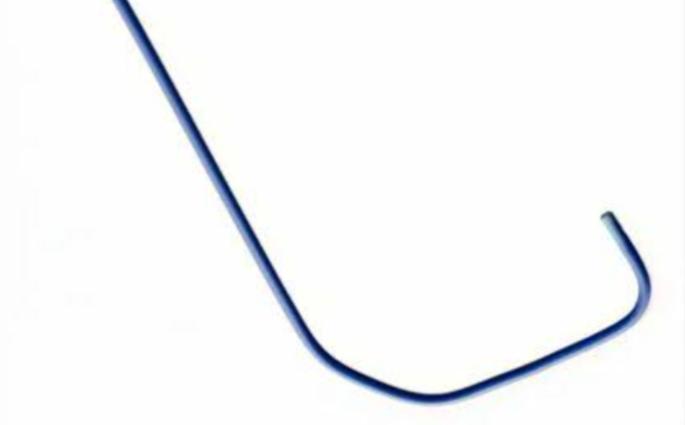 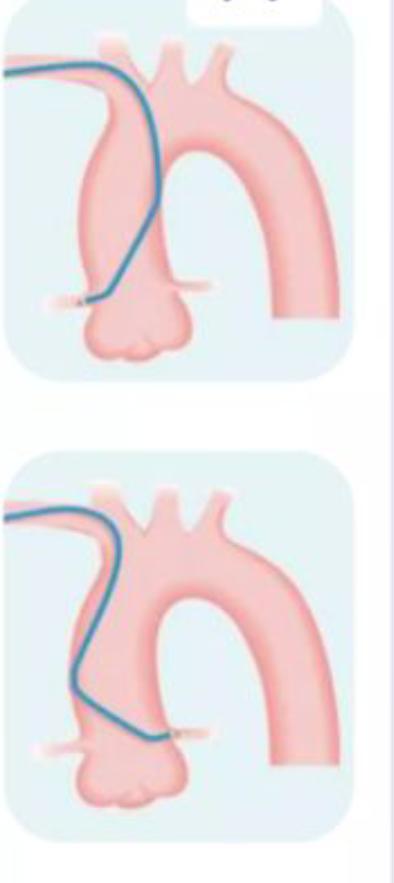 JUDKINS CATHETER

→Designer – Melvin Paul Judkins. 
→Construction – polyethylene. 
→Preshaped 1°, 2°&3° curves which determines
 size of the catheter. (3, 3.5,4.4.5).
→Holes – one end hole & with or w/o SH.
→Size – 4 to 8 Fr ; length – commonly 100cm,
 125cm for tall pts. 
→2types – JL &JR 
→Selected according to –
                        i)width of Ao. 
                        ii) location of ostium to be cannulated. 
→Disadvantage - ↑ed chance of prolapse & dislodgement. 
                              extremely poor support.
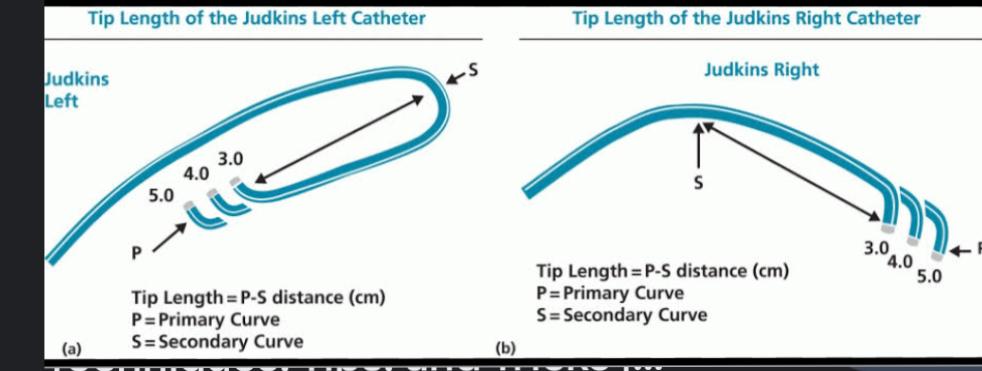 ENGAGEMENT
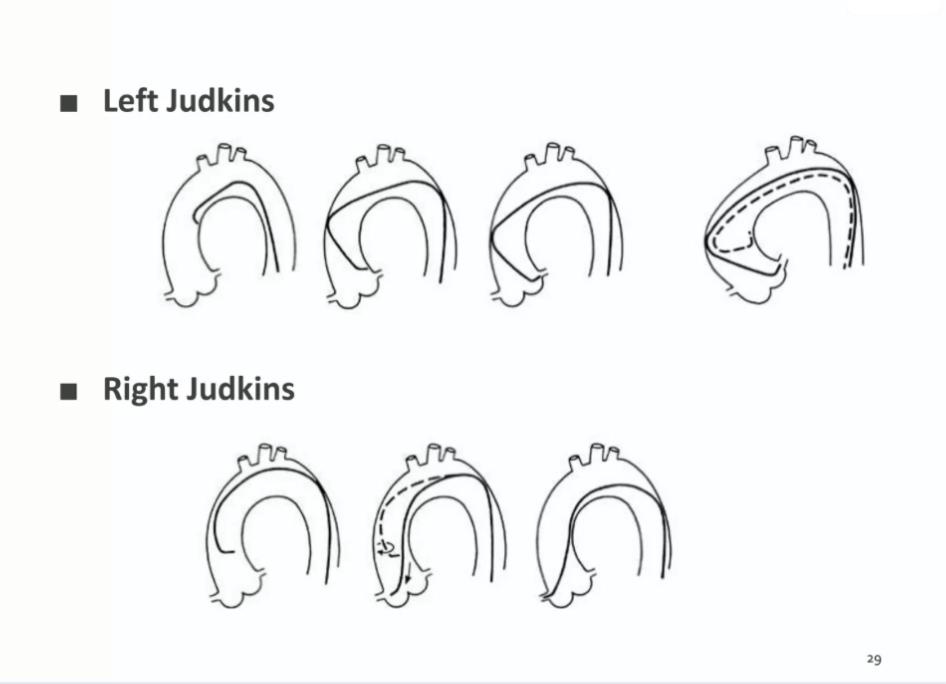 AMPLATZ CATHETER 

■Original catheter by Kurt Amplatz
■Austrian Radiologist in 1967
■Right and Left comes in 3 sizes usually - 1,2,3 with increasing curvature.
■Best in case of short LM with down going LCX.
■Adv – provide good back up support 
■Dis adv – increased chance of dissection due to downward tip.
■Use – best choice for calcified lesions, CTO.
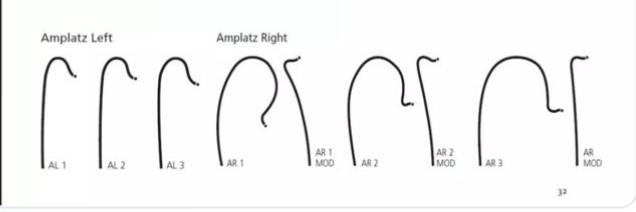 AMPLATZ LEFT 

■.  Coronory ostia out of conventional judkins Like high and posterior origin 
It can selectively canulate LAD or LCX if short left main stem
Separate origins of left anterior descending and left circumflex coronary arteries.
High anterior right coronary arteries (RCAs) or Shepherd’s Crook RCA.
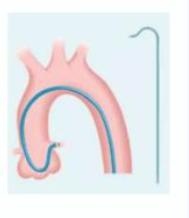 AMPLATZ RIGHT 

■Amplatz right coronary catheter can be used to cannulate right coronary arteries with abnormal, usually, an inferior origin or high anterior.
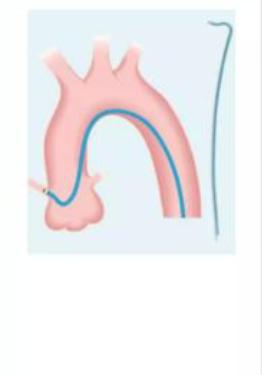 SCHOONMAKER MULTIPURPOSE

→Designer – Dr. Fred W Schoonmaker
→Construction – polyurethane with inner wire braid.
→•MPA – bent hockey stick with straight tip;120° curve 
    •A -2 MP – 2 SH &1 end hole 
    • MPB – bent gradual 90° curve 
    •B-1 MP – 1 end hole
    •B -2 MP – 2 SH, 1 end hole
→Use – CAG
               PDA & MAPCA coiling
→Size – 6-8 Fr
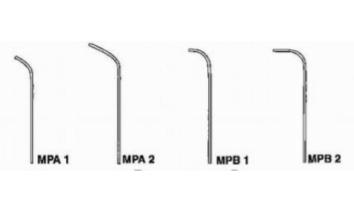 EXTRA BACKUP CATHETER (EBU) 

→Designed for LMCA cannulation. 
→1°& long 2° curve
→Long 2° curve provide stable platform. 
→Coaxial alignment. 
→Nylon shaft
→Size – 6 to 8 Fr; length – usually 100cm.
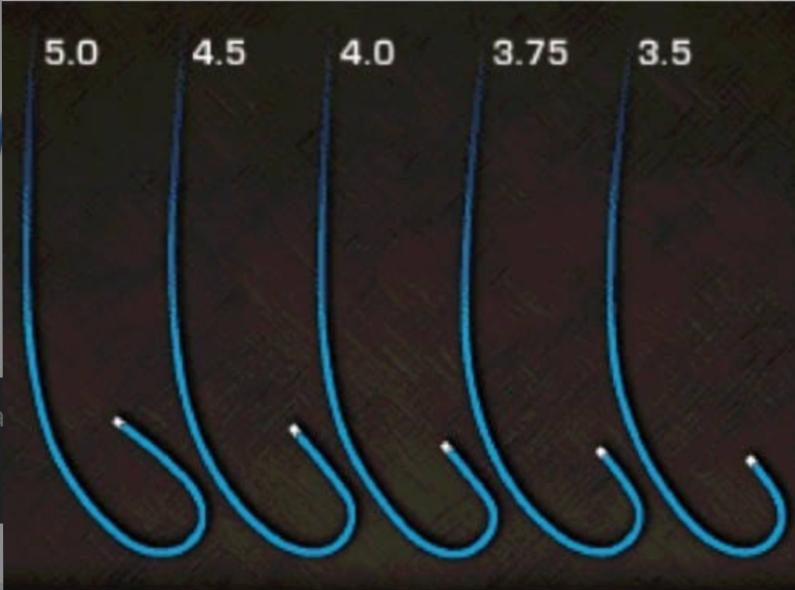 Bypass Catheter 

 ■RCB
Resembles JR4 with a tip curved >90 degree.

■LCB
Primary curve similar to JR4 (90 degree) but secondary curve more acute (70 degree)
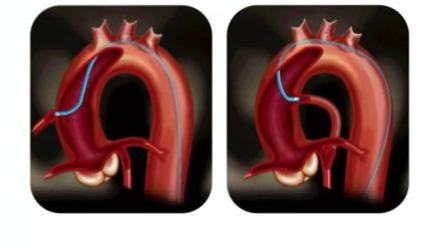 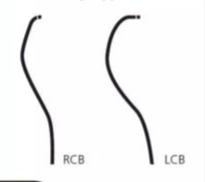 POST CABG

  LIMA & RIMA
 ■Normal-IM, JR4
 ■Origin from vertical portion of subclavian artery - JR4
 ■If Both LIMA and RIMA is to be canulated -  JR4 – can avoid catheter exchange

∆ If radial, left radial approach is more suitable in patients with LIMA graft
OTHER CATHETER FOR IMA
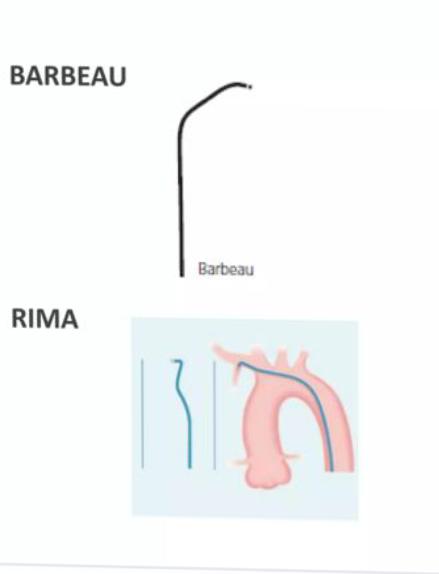 IKARI CATHETER

→Modified JL catheter 
→Radial catheter
→Curve proximally to overcome resistance @ subclavian artery. 
→Shorter secondary curve. 
→Longer straight portion for more support. 
→Coaxial alignment. 
☆ When IL GC is pushed along the GW, it allows the catheter to sit in appr. Angle for optimal engagement w/o vessel trauma. It is known as power position of IL.
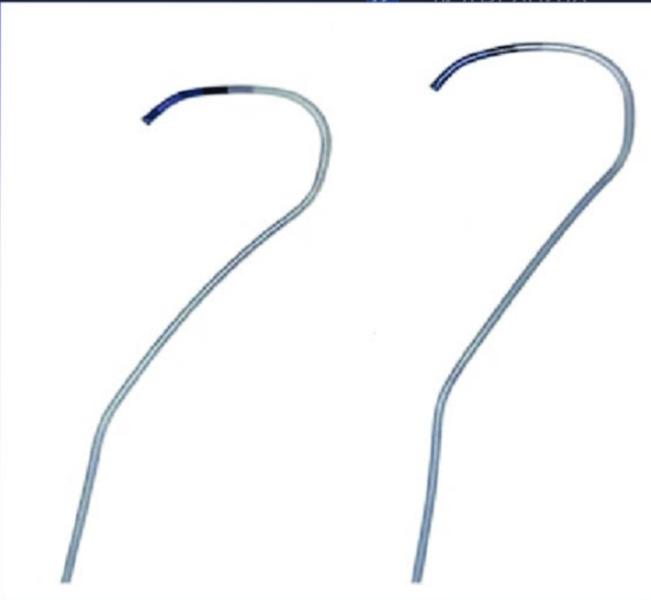 HALO CATHETER 

→ Novel 5F catheter
→Perpendicular helical tip which is inwardly and upwardly directed. 
→SH  located on helix. 
→Excellent for measuring distal LV chamber pressure in HCM.
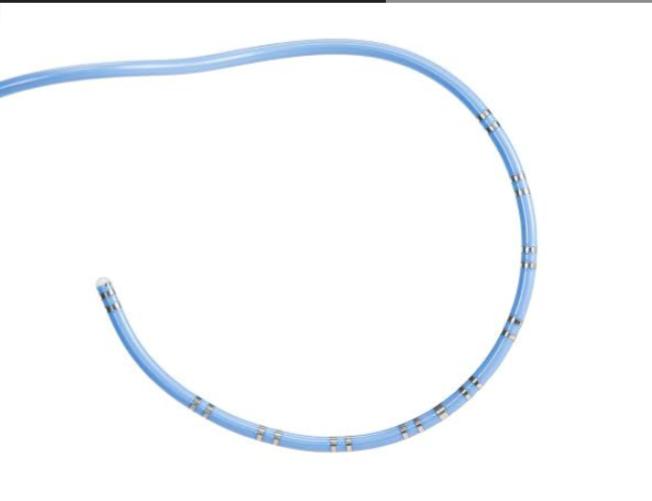 One Fr in mm: 
            a)0.03mm
            b) 0.33mm
            c) 3.3mm
2) Which catheter is aka bird’s eye catheter? 
     a) Gensini
     b) Eppendorf
     c) Goodale – lubin
3) Catheter without sidehole:
       a) Goodale –lubin
       b) Gensini
       c) NIH
       d) Cournand
4) All are Right heart Catheters except:
                  a) Swan-Ganz 
                  b) Lehman
                  c) Eppendorf
                  d) Goodale- Loobin
THANK YOU